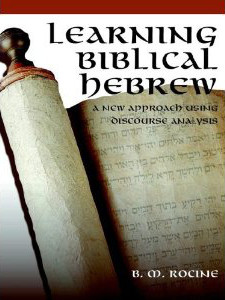 Rocine Lesson 9
וַיִּקַּח מֹשֶׁה מִדָּמוֹ וַיִּתֵּן עַל־תְּנוּךְ אֹ֫זֶן־אַהֲרֹן
Leviticus 8:23
Goals
Identify and read Qal wayyiqtol forms derived from first nun [נ] roots and לקח.
Goals
I-נ
Identify and read Qal wayyiqtol forms derived from first nun [נ] roots and לקח.
Goals
I-נ
Identify and read Qal wayyiqtol forms derived from first nun [נ] roots and לקח.
I-נ
נ
Goals
I-נ
Identify and read Qal wayyiqtol forms derived from first nun [נ] roots and לקח.
I-נ
נ
III-ה
ה
I-י
י
Goals
I-נ
Identify and read Qal wayyiqtol forms derived from first nun [נ] roots and לקח.
I-נ
נ
III-ה
ה
ךְ
ל
ה
I-י
י
also
Goals
I-נ
Identify and read Qal wayyiqtol forms derived from first nun [נ] roots and לקח.
I-נ
נ
ךְ
ק
ל
also
III-ה
ה
ךְ
ל
ה
I-י
י
also
Goals
I-נ
Identify and read Qal wayyiqtol forms derived from first nun [נ] roots and לקח.
I-נ
נ
ךְ
ק
ל
also
III-ה
ה
ךְ
ל
ה
I-י
י
also
Just to be clear… There is no such thing as I-ה or I-ל verbs. These are not classes of verbs. הלך and לקח are just two individual verbs, albeit very common verbs, that happen to follow the I-י and I-נ patterns respectively.
What we already know
וַיִּקַּח מֹשֶׁה מִדָּמוֹ וַיִּתֵּן עַל־תְּנוּךְ אֹ֫זֶן־אַהֲרֹן
How many wayyiqtols can you spot?
What does a string of wayyiqtols indicate?
First nun roots
וַיִּקַּח מֹשֶׁה מִדָּמוֹ וַיִּתֵּן עַל־תְּנוּךְ אֹ֫זֶן־אַהֲרֹן
Examining our two wayyiqtols you should notice some similarities.
What is the prefix vowel?
What kind of dagesh is in the consonant following the prefix?
First nun roots
וַיִּקַּח מֹשֶׁה מִדָּמוֹ וַיִּתֵּן עַל־תְּנוּךְ אֹ֫זֶן־אַהֲרֹן
dagesh
forte
hireq
dagesh
forte
hireq
First nun roots
וַיִּקַּח מֹשֶׁה מִדָּמוֹ וַיִּתֵּן עַל־תְּנוּךְ אֹ֫זֶן־אַהֲרֹן
dagesh
forte
hireq
dagesh
forte
hireq
ו י י ת ת ן
ו י י ק ק ח
First nun roots
וַיִּקַּח מֹשֶׁה מִדָּמוֹ וַיִּתֵּן עַל־תְּנוּךְ אֹ֫זֶן־אַהֲרֹן
dagesh
forte
hireq
dagesh
forte
hireq
ו י י ת ת ן
ו י י ק ק ח
Looks a bit like a Piel but it’s not. It’s just a plain Jane Qal.
Piels have
a shewa under the prefix 
no dagesh forte in the next letter.
E.g. וַיְּדַבֵּר (Rocine Lesson 2)
First nun roots
וַיִּקַּח מֹשֶׁה מִדָּמוֹ וַיִּתֵּן עַל־תְּנוּךְ אֹ֫זֶן־אַהֲרֹן
dagesh
forte
hireq
dagesh
forte
hireq
ו י י ת ת ן
ו י י ק ק ח
Looks a bit like a Piel but it’s not. It’s just a plain Jane Qal.
Piels have
a shewa under the prefix 
no dagesh forte in the next letter.
E.g. וַיְּדַבֵּר (Rocine Lesson 2)
So what
is it?
First nun roots
וַיִּקַּח מֹשֶׁה מִדָּמוֹ וַיִּתֵּן עַל־תְּנוּךְ אֹ֫זֶן־אַהֲרֹן
dagesh
forte
hireq
dagesh
forte
hireq
ו י י ת ת ן
ו י י ק ק ח
It’s a first Nun verb where the first Nun has assimilated to the next consonant so you get two of them and it is written as a dagesh forte.
What is Assimilation?
In English, “in” is a prefix negator for many words.
What is Assimilation?
In English, “in” is a prefix negator for many words.
What is Assimilation?
In English, “in” is a prefix negator for many words.
What is Assimilation?
In English, “in” is a prefix negator for many words.
The “n” has assimilated to the next consonant and become an “m”.
What is Assimilation?
In English, “in” is a prefix negator for many words.
In Hebrew, the resulting double letter is written with a dagesh forte.
First nun roots
וַיִּקַּח מֹשֶׁה מִדָּמוֹ וַיִּתֵּן עַל־תְּנוּךְ אֹ֫זֶן־אַהֲרֹן
dagesh
forte
hireq
dagesh
forte
hireq
ו י י ת ת ן
ו י י ק ק ח
ת ן
נ
So, what we see here is the result of assimilation.
First nun roots
וַיִּקַּח מֹשֶׁה מִדָּמוֹ וַיִּתֵּן עַל־תְּנוּךְ אֹ֫זֶן־אַהֲרֹן
dagesh
forte
hireq
dagesh
forte
hireq
ו י י ת ת ן
ו י י ק ק ח
ת ן
נ
ק ח
ל
So, what we see here is the result of assimilation.
And לקח happens to follow the I-Nun pattern.
Missing Letter Rule #3
וַיִּקַּח מֹשֶׁה מִדָּמוֹ וַיִּתֵּן עַל־תְּנוּךְ אֹ֫זֶן־אַהֲרֹן
RULE: 
When the first root letter which appears in the wayyiqtol (or yiqtol) verb form is doubled by a dagesh forte, 
the first root letter is a missing first nun נ
or the special case of the first lamed  לקח meaning “take”.
Piel or I-Nun
וַיִּקַּח מֹשֶׁה מִדָּמוֹ וַיִּתֵּן עַל־תְּנוּךְ אֹ֫זֶן־אַהֲרֹן
Rocine calls the dagesh resulting from an assimilated nun a “dagesh footprint”.
Piel or I-Nun
וַיִּקַּח מֹשֶׁה מִדָּמוֹ וַיִּתֵּן עַל־תְּנוּךְ אֹ֫זֶן־אַהֲרֹן
RULE: A dagesh cannot be both 
the sign of the Piel stem 
and a footprint dagesh at the same time.
I.e., if we have a footprint dagesh, we have the Qal stem. In the Piel stem, a first nun does not assimilate.
Piel or I-Nun
וַיִּקַּח מֹשֶׁה מִדָּמוֹ וַיִּתֵּן עַל־תְּנוּךְ אֹ֫זֶן־אַהֲרֹן
RULE: A dagesh cannot be both 
the sign of the Piel stem 
and a footprint dagesh at the same time.
I.e., if we have a footprint dagesh, we have the Qal stem. In the Piel stem, a first nun does not assimilate.
וַיְנַשֵּׁק
Genesis 45:15 And he kissed [Piel]...
Nun does NOT assimilate because it is in an open syllable. No intervening vowel between it and the next consonant. It is at the end of a closed syllable that Nun will tend to assimilate.
4 types of missing letter verbs
I-י
י
וַ ֵ
וַ ַ
III-ה
ה
וַ ִ
I-נ
נ
וַ ִ
ו
II-ו
II-י
וַ ָ
י
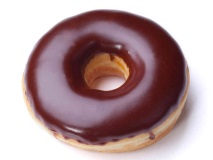 Rocine 10 Missing Letter Rules
[Speaker Notes: Rocine 10]
4 types of missing letter verbs
I-י
י
וַ ֵ
וַ ַ
III-ה
ה
וַ ִ
Compare
I-נ
נ
וַ ִ
ו
II-ו
II-י
וַ ָ
י
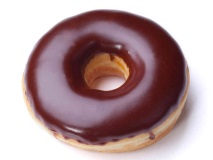 Rocine 10 Missing Letter Rules
[Speaker Notes: Rocine 10]
Verb Analysis
וַיִּקַּח מֹשֶׁה מִדָּמוֹ וַיִּתֵּן עַל־תְּנוּךְ אֹ֫זֶן־אַהֲרֹן
Verb Analysis
וַיִּקַּח מֹשֶׁה מִדָּמוֹ וַיִּתֵּן עַל־תְּנוּךְ אֹ֫זֶן־אַהֲרֹן
Verb Analysis
וַיִּקַּח מֹשֶׁה מִדָּמוֹ וַיִּתֵּן עַל־תְּנוּךְ אֹ֫זֶן־אַהֲרֹן
Verb Analysis
וַיִּקַּח מֹשֶׁה מִדָּמוֹ וַיִּתֵּן עַל־תְּנוּךְ אֹ֫זֶן־אַהֲרֹן
Verb Analysis
וַיִּקַּח מֹשֶׁה מִדָּמוֹ וַיִּתֵּן עַל־תְּנוּךְ אֹ֫זֶן־אַהֲרֹן
Prepositions
וַיִּקַּח מֹשֶׁה מִדָּמוֹ וַיִּתֵּן עַל־תְּנוּךְ אֹ֫זֶן־אַהֲרֹן
This mem is part of the preposition מִן. 
Note the dagesh in the following dalet. This is an assimilated nun, a “footprint dagesh”, as we have seen with I-Nun verbs. See Animatedhebrew Lecture 8 - Preposition Min (11:25) for details.
4 types of missing letter verbs
I-י
י
וַ ֵ
וַ ַ
III-ה
ה
וַ ִ
Compare
I-נ
נ
וַ ִ
ו
II-ו
II-י
וַ ָ
י
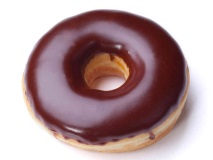 Rocine 10 Missing Letter Rules
[Speaker Notes: Rocine 10]